INFO ABEILLE 16.1.2024
Kangasalan Työllisyyspalvelut
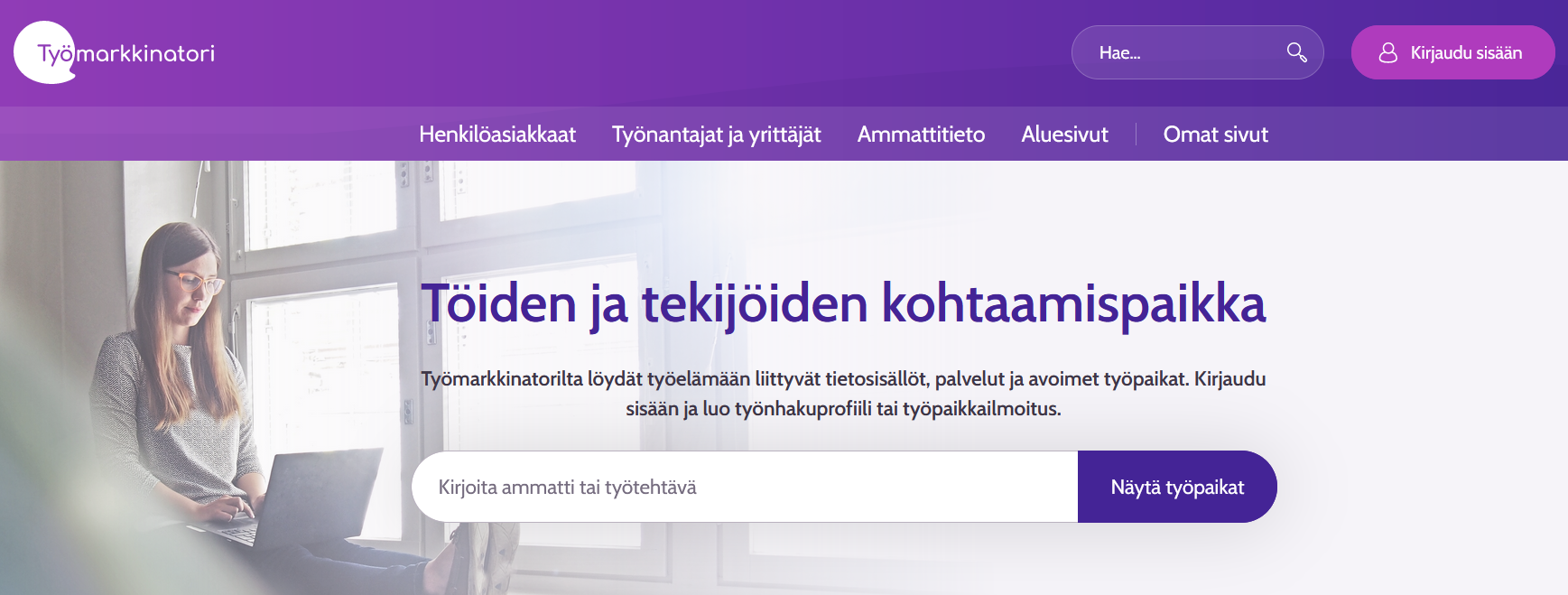 Työnhakusivustoja netissä
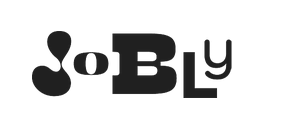 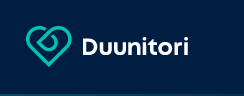 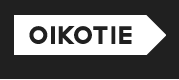 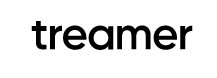 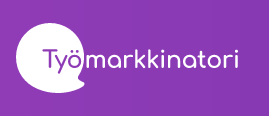 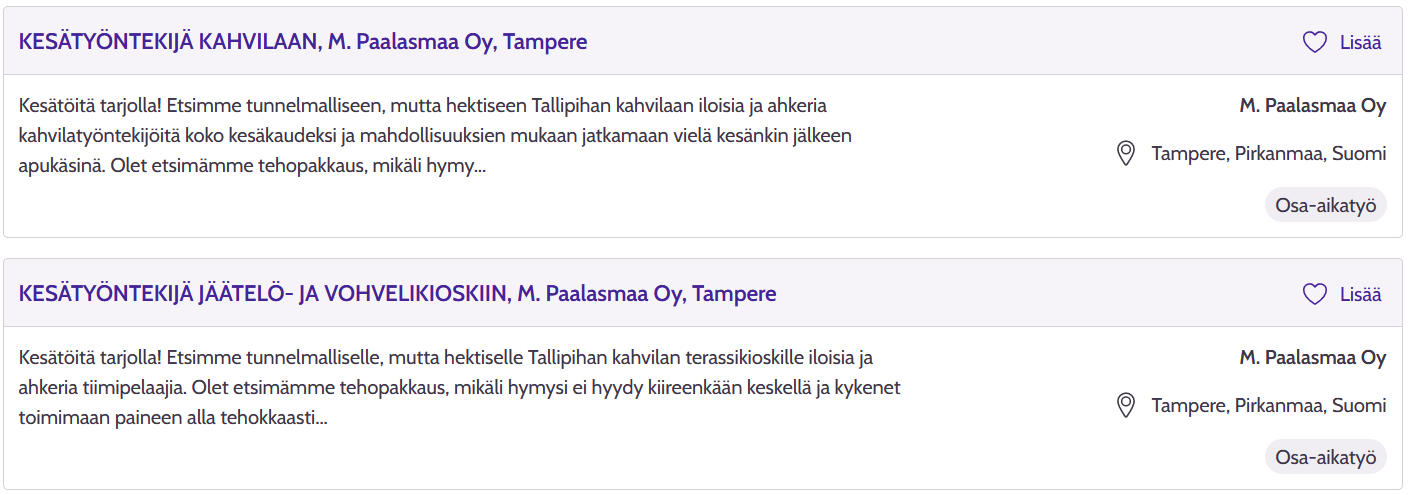 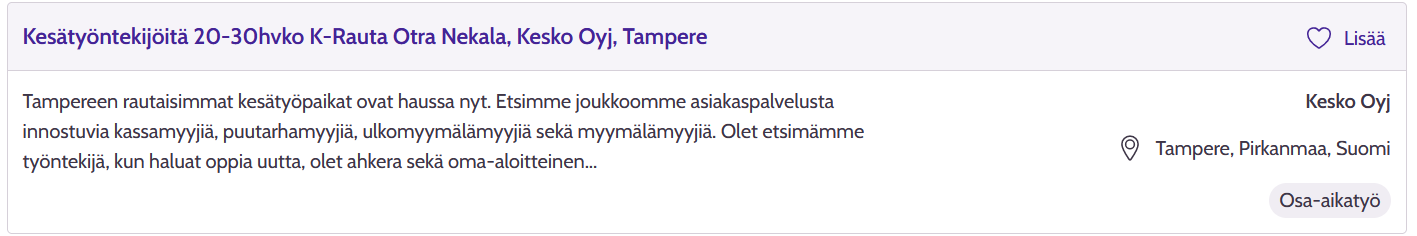 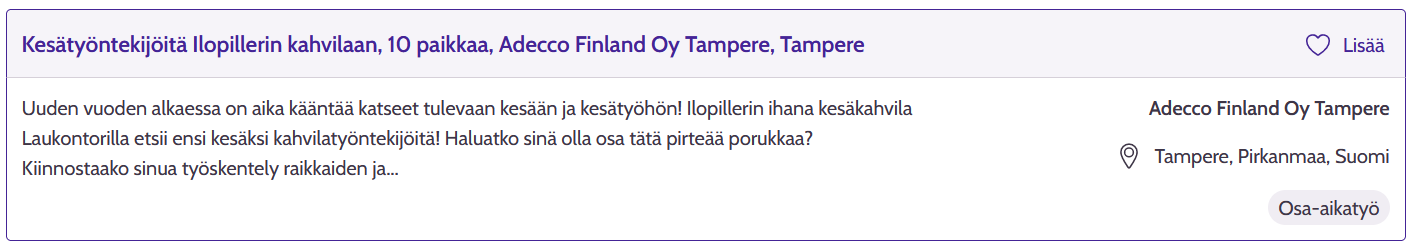 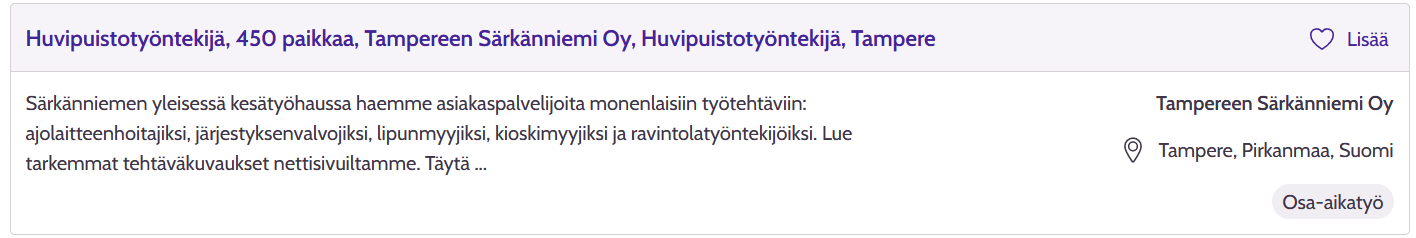 Nuorten työllisyyspalvelutMikäli jäät ilman kesätyöpaikkaa/ jatkokoulutuspaikkaa, niin voidaan yhdessä miettiä sopivia vaihtoehtoja:- Apua työnhakuun- Ammatinvalinnan ohjaus- Työkokeilu- Uravalmennus- Muut Työllisyyspalveluiden palvelut/kurssit- Kuntouttava työtoiminta: 		Pajatoiminta
Jotta voit saada myös työttömyysetuutta,muista koulutushakuvelvollisuus!
Koulutushakuvelvollisuus    Lakipykälät
TTL 2:13.1: Alle 25-vuotiaan nuoren, joka ei ole suorittanut peruskoulun tai lukion jälkeistä tutkintoon johtavaa, ammatillisia valmiuksia antavaa koulutusta, on tullut hakea edellisessä syyslukukaudella alkavia opintoja koskevassa haussa vähintään kahta opiskelupaikkaa, joiden opiskelijaksi ottamisen perusteet nuori täyttää.
TTL 2:16.1: Koulutusta vailla olevalla nuorella, joka on menettänyt oikeutensa työttömyysetuuteen 13 §:n 2-3 mom. taikka 14 §:n 3 mom. säädettyjen rajoitusten takia, on oikeus työttömyyden perusteella maksettavaan työttömyysetuuteen, jos
 1) hän on suorittanut tutkintoon johtavan, ammatillisia valmiuksia antavan koulutuksen
 tai 
2) hän on toiminut vähintään 21 kalenteriviikon ajan 2 a luvun 14 §:n 2 mom. tarkoitetulla tavalla
Eli siis mitä häh?
Joka kevät (abikeväästä alkaen) tulee hakea vähintään kahteen koulutukseen kunnes täyttää 25 vuotta tai on suorittanut ammatillisen tutkinnon - koulutus on nuorille ensisijaista työhön tms verrattuna

Syksyllä ei tarvitse hakea koulutukseen työttömyysetuuden saamisen edellytyksenä

Koulutukseen hakemisen lisäksi tulee osallistua pääsykokeisiin/palauttaa ennakkotehtävät. 

Koulutuspaikka tulee myös vastaanottaa

Koulutukseen hakeutuminen tutkitaan syyslukukauden alkaessa, 1.9 alkaen niiltä nuorilta, jotka ovat hakijoina        etuuden mahdollinen menetys 1.9. alkaen 

Koulutushakuvelvollisuuden täyttämättä jättämisestä annetaan 21 viikon työssäolovelvoite

Myös opintojen keskeyttäminen aiheuttaa 21 viikon työssäolovelvoitteen
Työttömyysturvalain mukaan oikeus etuuteen palautuu (=työssäolovelvoite purkautuu), 
kun hakija:


Suorittaa ammatillisen tutkinnon
On ollut vähintään 21 kalenteriviikkoa työssäoloehtoon luettavassa

työssä
työkokeilussa
työvoimakoulutuksessa
kuntouttavassa työtoiminnassa


Täyttää 25 vuotta
MUUTA HUOMIOITAVAA:
Armeija

Armeijassa olo ei poista koulutushakuvelvollisuutta – myös asepalveluksessa ollessa tulee hakea kahta koulutuspaikkaa


Kahden koulutuspaikan hakeminen
Esim. fysioterapia opinnot TAMK ja XAMK -> täyttää hakuvelvollisuuden
MUUTA HUOMIOITAVAA:
Opinnot avoimessa yliopistossa/amk:ssa

Opintojen päätoimisuus/sivutoimisuus selvitetään aina erikseen selvityspyynnöllä, 
nyrkkisääntö : yli 5 op/kk – päätoiminen opiskelija, ei oikeutta työttömyysetuuteen 

Polkuopinnot

Polku-opinnot käytännössä aina päätoimisia (60 op), opiskelija ei ole oikeutettu työttömyysturvaan eikä opintotukeen

Odotusaika

Ammattikouluttamattomalla nuorella odotusaika Kelan puolesta työttömyysetuuden saamiseksi 5 kk. 
Odotusaika alkaa sillä päivämäärällä kun henkilö ilmoittautuu työttömäksi
Ylioppilaan muistilista
Hae yhteishaussa vähintään kahteen koulutukseen
Ilmoittaudu työnhakijaksi kun saat yo-todistuksen, mikäli sinulla ei ole jo varma jatkopolku tiedossa

Toimita yo-todistus Työllisyyspalveluihin

Hae työttömyysturvaa Kelasta, odotusaika 5 kk
Ilmoita Työllisyyspalveluille mikäli saat koulupaikan/aloitat armeijan tms
Mikäli olet työttömänä työnhakijana 1.9. - vastaa koulutushakukyselyyn
Jos/kun ilmoittaudun työttömäksi, mitä silloin tapahtuu?


Uusiin työnhakijoihin otetaan yhteyttä ja sovitaan alkuhaastattelu toimistolle n. 5 vrk kuluessa ilmoittautumisesta
Laaditaan yhdessä työllistymissuunnitelma

5 kpl  Täydentäviä työnhakukeskusteluja 2 viikon välein

Työnhakuvelvollisuus 4 työpaikkaa/kk 

Suunnitelma päivitetään = aikavaraus 3 kuukauden välein
KEVÄÄN 2024 HAKUAJAT         Korkeakoulujen 1. hakuaika 	3.1.–17.1.2024   Koskee vieraskielisiä koulutuksia sekä Taideyliopiston koulutuksia ja Tampereen yliopiston teatterityön koulutusta.     Ammatillinen koulutus 		20.2.–19.3.2024   Korkeakoulujen 2. hakuaika	13.3.–27.3.2024Koskee muita ammattikorkeakoulututkintoon johtavia koulutuksia ja yliopistojen pelkästään alempaan korkeakoulututkintoon tai sekä alempaan että ylempään korkeakoulututkintoon johtavaa koulutusta.
KYSYMYKSIÄ??!!
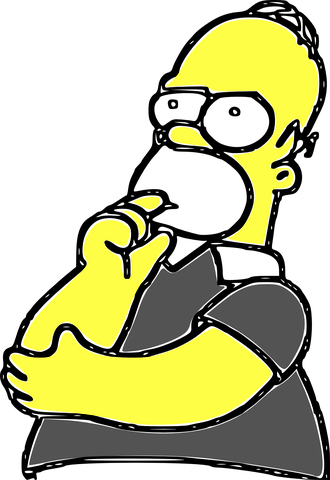 Kuva: Pixabay
Kiitos.
Jonna Larjo
Jaana Santaharju

+358 50 467 2345

jonna.larjo@kangasala.fi
Jaana.santaharju@kangasala.fi
tyollisyyspalvelut@kangasala.fi
Kangasalan asiointipiste: 

Kuohunharjuntie 26, 2 krs. 
Avoinna  ma-pe klo 9-11 ja 12-15